Title Garamond – 38pt font
Subtitle Garamond Italic – 38pt font
Presenter’s NameOffice or Department Name
1/15/19
Title Garamond – 38pt font
Subtitle Garamond Italic – 38pt font
Presenter’s NameOffice or Department Name
1/15/19
Title Garamond – 38pt font
Subtitle Garamond Italic – 38pt font
Presenter’s NameOffice or Department Name
1/15/19
Title Garamond – 38pt font
Subtitle Garamond Italic – 38pt font
Presenter’s NameOffice or Department Name
1/15/19
Title Garamond – 38pt font
Subtitle Garamond Italic – 38pt font
Presenter’s NameOffice or Department Name
1/15/19
Title Garamond – 38pt font
Subtitle Garamond Italic – 38pt font
Presenter’s NameOffice or Department Name
1/15/19
“This page is set up to be utilized for a quote, using photography.”
Author’s Name Here
Position Title Here
7
Presentation Title and/or Sub Brand Name Here
“This page is another option should you wish to utilize a quote as a stand-alone slide within your presentation. The rest is lorem ipsum. Ut enim ad minim et venium, quis nostrud.”
Author’s Name Here
Position Title Here
“This page is another option should you wish to utilize a quote as a stand-alone slide within your presentation. The rest is lorem ipsum. Ut enim ad minim et venium, quis nostrud.”
Author’s Name Here
Position Title Here
9
Presentation Title and/or Sub Brand Name Here
Title Garamond – 36pt font
Introductory sentence Arial – 21pt font
First bullet point
Secondary bullet point
Tertiary bullet point
10
Presentation Title and/or Sub Brand Name Here
Title Garamond – 36pt font
Introductory sentence Arial – 21pt font
First bullet point
Secondary bullet point
Tertiary bullet point
11
Presentation Title and/or Sub Brand Name Here
Title Garamond – 36pt font
Column Chart Sample
Frequency Axis Label Here
Detail InformationHere
Source: Citation Here
12
Presentation Title and/or Sub Brand Name Here
[Speaker Notes: Consider your audience when choosing colors for your charts and graphs]
Title Garamond – 36pt font
Table Chart Sample
Source: Citation Here
13
Presentation Title and/or Sub Brand Name Here
Title Garamond – 36pt font
Bar Chart Sample
Source: Citation Here
14
Presentation Title and/or Sub Brand Name Here
The following slides use a navy blue footer bar. Please do not mix with other bullet slide backgrounds.
15
Presentation Title and/or Sub Brand Name Here
Title Garamond – 38pt font
Subtitle Garamond Italic – 38pt font
Presenter’s NameOffice or Department Name
1/15/19
“This page is set up to be utilized for a quote, using photography.”
Author’s Name Here
Position Title Here
1/15/19
17
Presentation Title and/or Sub Brand Name Here
“This page is another option should you wish to utilize a quote as a stand-alone slide within your presentation. The rest is lorem ipsum. Ut enim ad minim et venium, quis nostrud.”
Author’s Name Here
Position Title Here
1/15/19
18
Presentation Title and/or Sub Brand Name Here
“This page is another option should you wish to utilize a quote as a stand-alone slide within your presentation. The rest is lorem ipsum. Ut enim ad minim et venium, quis nostrud.”
Author’s Name Here
Position Title Here
19
Presentation Title and/or Sub Brand Name Here
Title Garamond – 36pt font
Introductory sentence Arial – 21pt font
First bullet point
Secondary bullet point
Tertiary bullet point
1/15/19
20
Presentation Title and/or Sub Brand Name Here
Title Garamond – 36pt font
Column Chart Sample
Frequency Axis Label Here
Detail InformationHere
Source: Citation Here
1/15/19
21
Presentation Title and/or Sub Brand Name Here
Title Garamond – 36pt font
Table Chart Sample
Source: Citation Here
1/15/19
22
Presentation Title and/or Sub Brand Name Here
Title Garamond – 36pt font
Bar Chart Sample
Source: Citation Here
1/15/19
23
Presentation Title and/or Sub Brand Name Here
The following five pages are for Internal and External Co-Branding. Please choose the appropriate layout.
1/15/19
24
Presentation Title and/or Sub Brand Name Here
Internal Co-Branding – 38pt font
Subtitle Garamond Italic – 38pt font
Presenter’s NameOffice or Department Name
1/15/19
Internal Co-Branding – 38pt font
Subtitle Garamond Italic – 38pt font
Presenter’s NameOffice or Department Name
1/15/19
External Co-Branding – 38pt font
Subtitle Garamond Italic – 38pt font
Presenter’s NameOffice or Department Name
1/15/19
External Co-Branding – 38pt font
Subtitle Garamond Italic – 38pt font
Presenter’s NameOffice or Department Name
1/15/19
External Co-Branding – 38pt font
Subtitle Garamond Italic – 38pt font
Presenter’s NameOffice or Department Name
1/15/19
The following four pages are Closing slides. Please choose one to end your presentation.
1/15/19
30
Presentation Title and/or Sub Brand Name Here
UCSF is driven by the idea that great breakthroughs are achieved when the best research, the best education and the best patient care converge.
[Speaker Notes: Final boiler plate language: 2 versions

Through its singular focus on health, UCSF is leading revolutions in health.
UCSF is driven by the idea that great breakthroughs are achieved when the best research, the best education and the best patient care converge.]
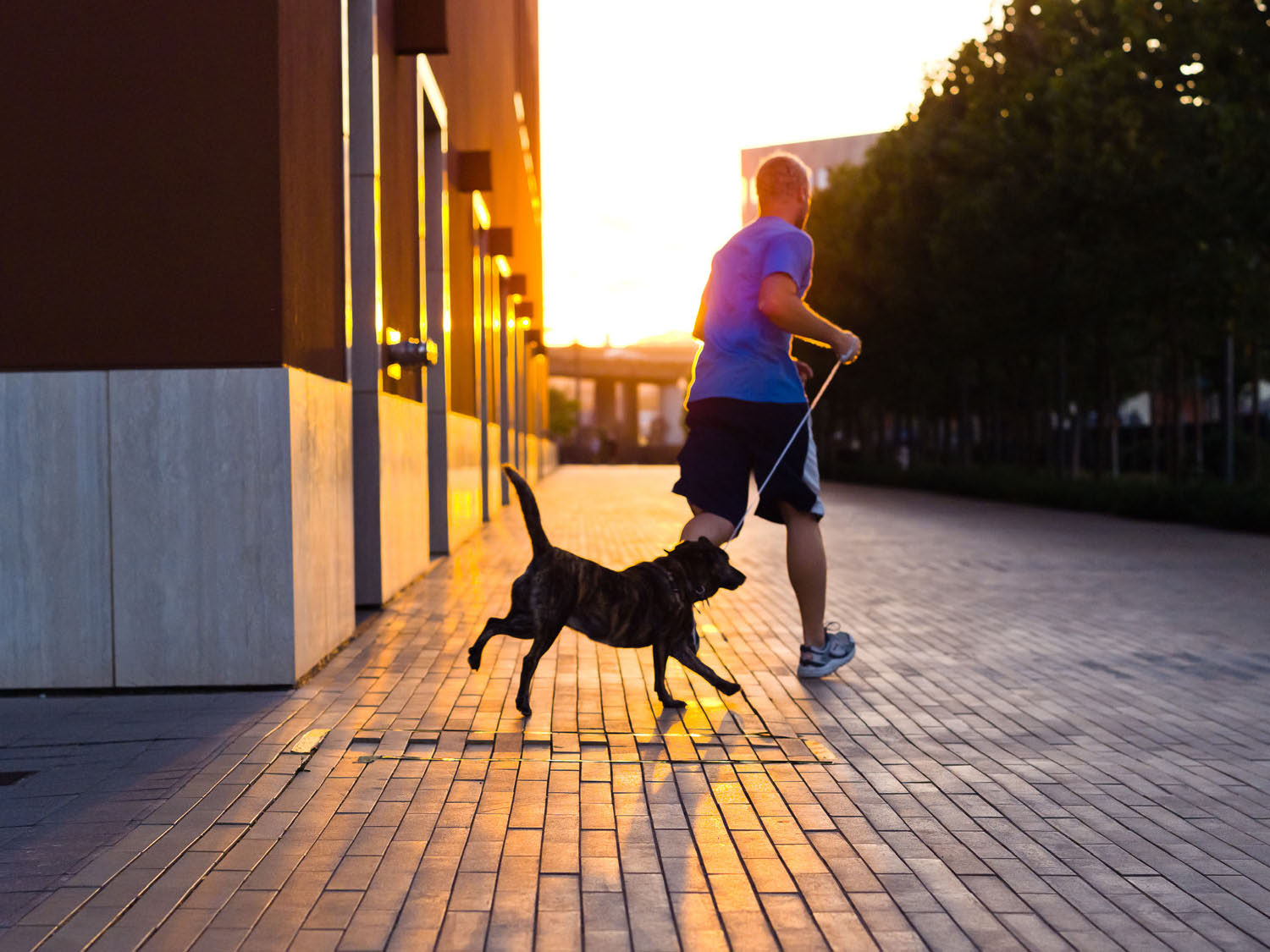 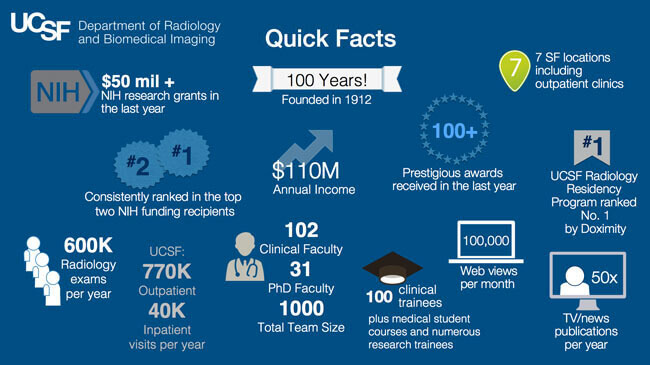